Scientific Planning Committee (SPC) Disclosure
Acknowledgement Statement:
This program has received financial support from [enter for-profit or not-for-profit organization] in the form of [describe support here – e.g. an educational grant]. 
This program has received in-kind support from [enter for-profit or not-for-profit organization] in the form of [describe support here – e.g. logistical support].
The following steps have been taken to mitigate bias: (examples below)
All speakers have been provided with a speaker letter outlining the certification/accreditation requirements for their presentation.
The SPC or designate has reviewed the presentation(s) prior to their delivery. 
If a breach is detected the SPC will approach the speaker to discuss the concern and update the presentation as required.
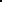